LES NOMBRES
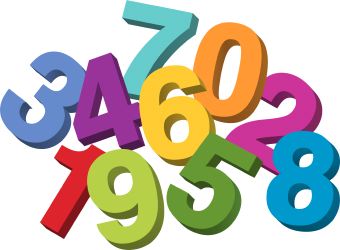 [Speaker Notes: http://leconjugueur.lefigaro.fr/frlesnombresecrits.php]
Zéro
0
Un
1
Deux
2
Trois
3
Quatre
4
Cinq
5
Six
6
Sept
7
Huit
8
Neuf
9
Dix
10
Onze
11
Douze
12
Treize
13
Quatorze
14
Quinze
15
Seize
16
Dix-sept
17
Dix-huit
18
Dix-neuf
19
Vingt
20
Vingt et un
21
Vingt-deux
22
Vingt-trois
23
Vingt-quatre
24
Vingt-cinq
25
Vingt-six
26
Vingt-sept
27
Vingt-huit
28
Vingt-neuf
29
Trente
30
Trente et un
31
Trente-deux
32
Trente-trois
33
Trente-quatre
34
Trente-cinq
35
Trente-six
36
Trente-sept
37
Trente-huit
38
Trente-neuf
39
Quarante
40
Quarante et un
41
Quarante-deux
42
Quarante-trois
43
Quarante-quatre
44
Quarante-cinq
45
Quarante-six
46
Quarante-sept
47
Quarante-huit
48
Quarante-neuf
49
Cinquante
50
Cinquante et un
51
Cinquante-deux
52
Cinquante-trois
53
Cinquante-quatre
54
Cinquante-cinq
55
Cinquante-six
56
Cinquante-sept
57
Cinquante-huit
58
Cinquante-neuf
59
Soixante
60